TUẦN 35
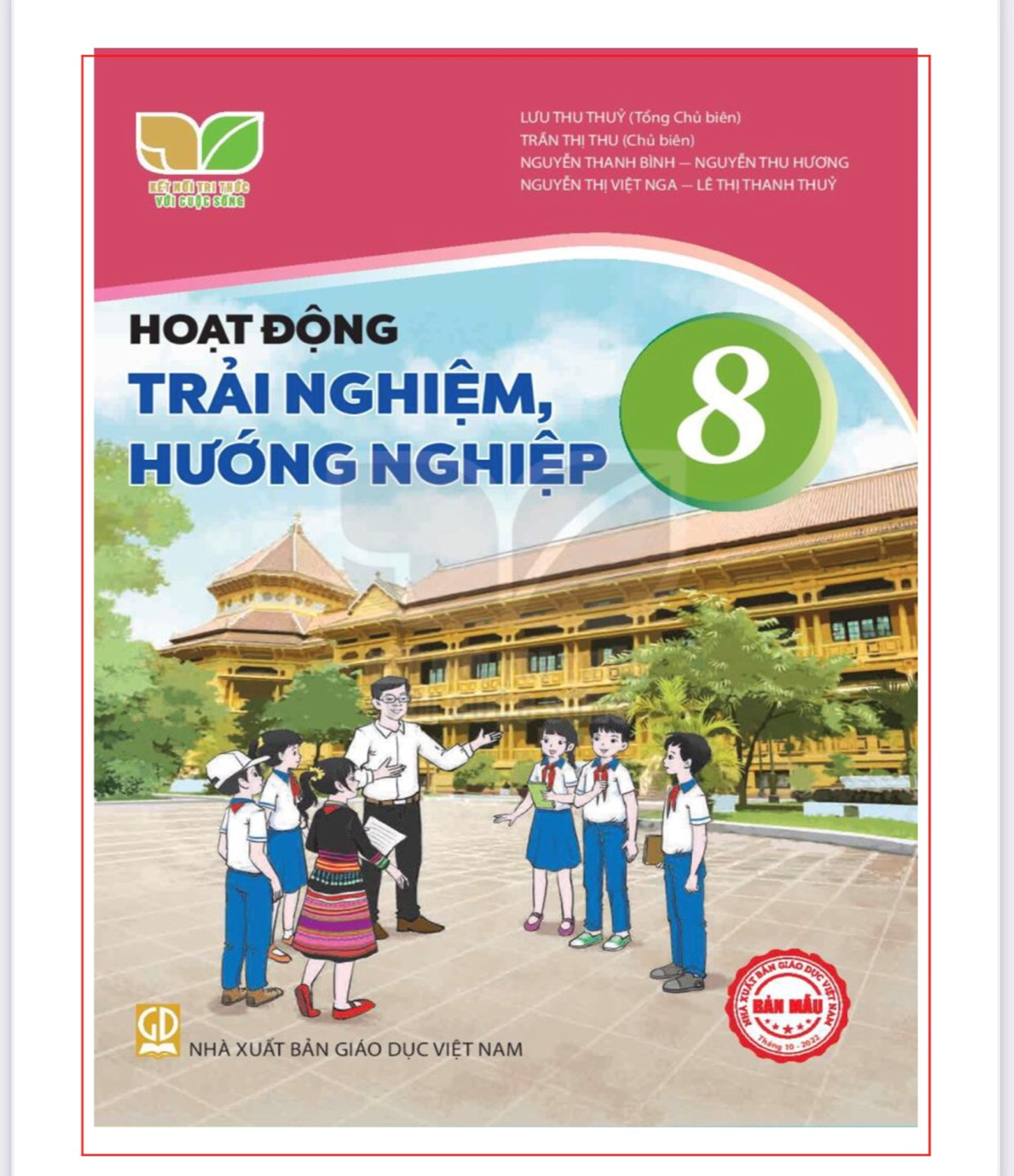 TỔNG KẾT NĂM HỌC
Chương trình các tiết mục văn nghệ
Tốp múa bay lên nụ cười
Đơn ca Bác Hồ một tình yêu bao la
Tố ca bài Mùa hè xanh
Tổng kết kết quả năm học :
-Đánh giá các hoạt động của lớp của cá nhân trong năm học 
-Kế hoạch hoạt động cho năm học tiếp theo.
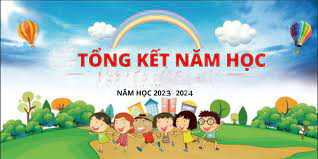 ĐÁNH GIÁ XL CÁC CHI ĐỘI
BGH ĐÁNH GIÁ TRA O THƯỞNG CHO     TẬP THỂ CÁ NHÂN
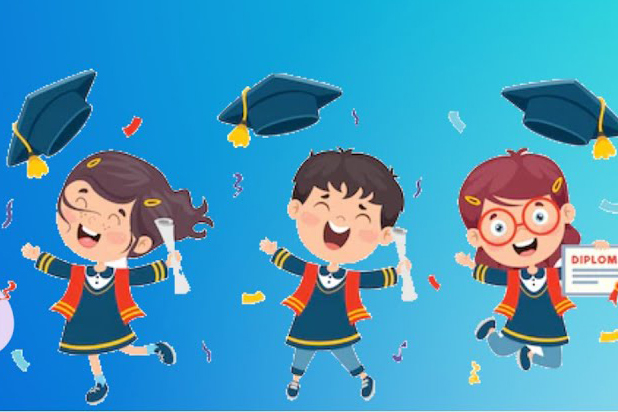 TPTĐ VÀ ĐOÀN PHƯỜNG BÀN GIAO HỌC SINH VỀ SINH HOẠT HÈ
- Khu Lãm Làng gồm … học sinh
- Khu Vân Trại   gồm … học sinh
- Khu Lãm Trại  gồm… học sinh
- Khu  Hai Vân  gồm… học sinh
- Khu Chu Mẫu gồm ... học sinh
- Khu Cầu Ngà gồm … học sinh
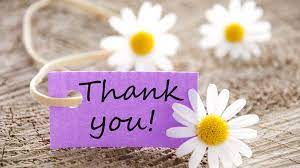